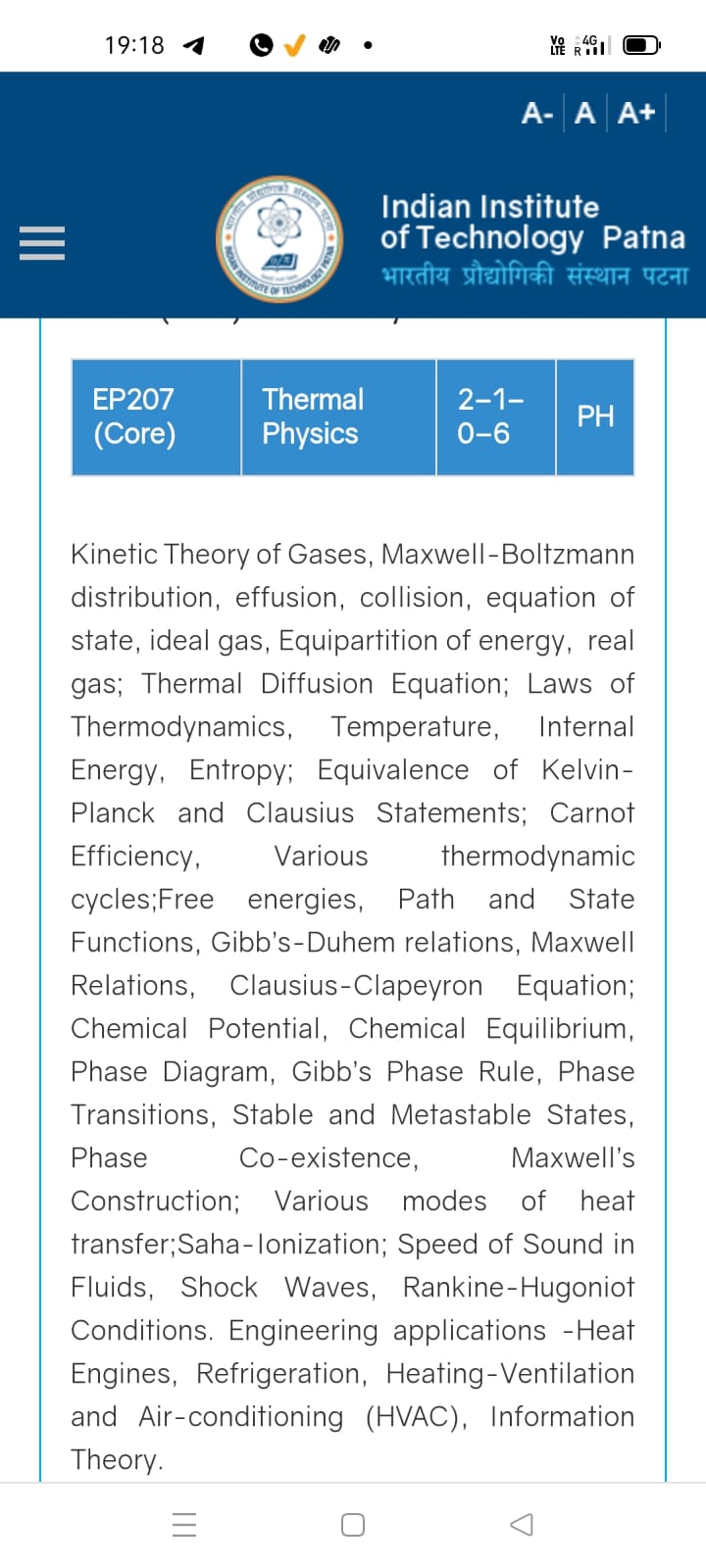 Season 3, Lecture 6 (S3,L6):
Tutorial 1 continued
EP2104 Thermal physics with engineering applications
3-1-0-4
Attendance: 75% mandatory
Maxwell-Boltzmann Distribution: Kinetic Theory
y
Random motion in all directions
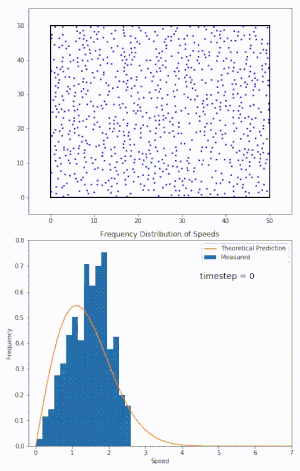 N molecules
V container volume
x
z
How many molecules are moving between velocities v and v + dv?
For convenience
Position space to Velocity space
Let us consider a small region of space
Let us consider a small infinitesimal region of space
“N” molecules
in container
how many molecules are moving between 
velocities v and v + dv?
Maxwell’s velocity distribution function and assumption’s
Maxwell’s velocity distribution function and assumption’s
A
2
Recollect eqn (1)
3
Laplace’s method of undetermined multiplier (Mathematics)
Recollecting (A) and substituting
A
B
Maxwell’s distribution law
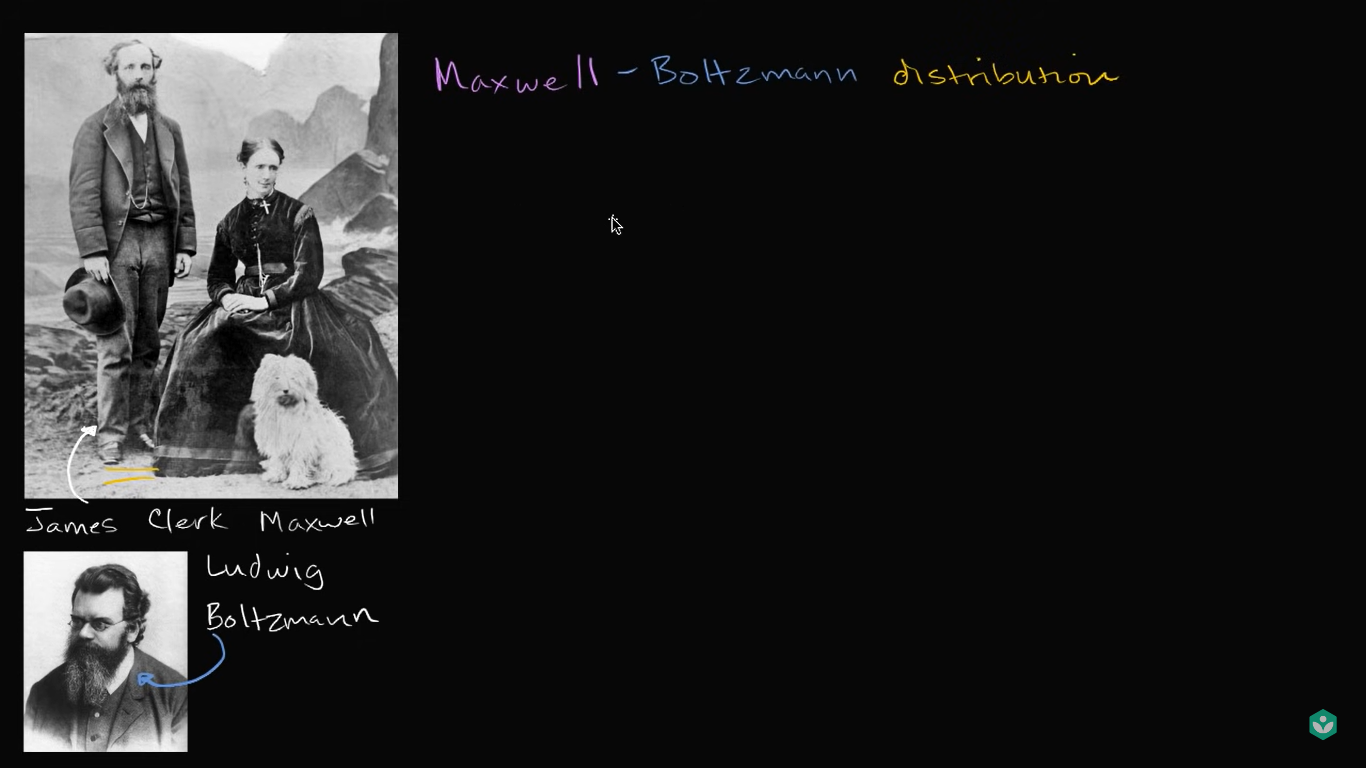 Maxwell Boltzmann
distribution law
Tutorial 1
Problem 1
Solution
Using Law of Equipartition of energy
Distribution function
Maxwell Boltzmann speed distribution
Problem 2
Distribution function
Maxwell Boltzmann speed distribution
Problem 2
(a) Complete Analysis of distribution function
Complete Analysis of distribution function
(b) With temperature
(c) Most Probable speed
Most probable speed
Complete Analysis of distribution function
(d)
Average speed
Root mean square speed (RMS)
(e) A comparison
Problem 3
Solution:
Solution:
Problem 4
Solution
Problem 5
Solution
1
Solution
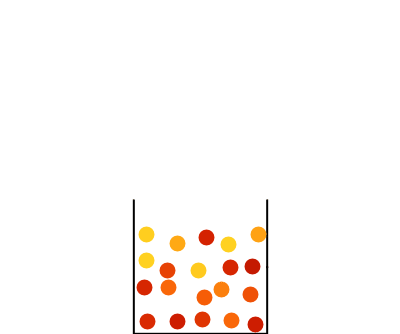 Problem 6
Solution
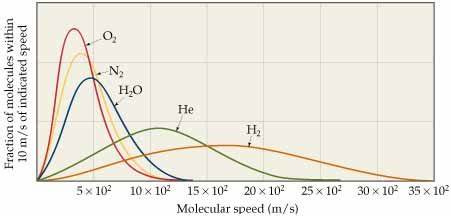